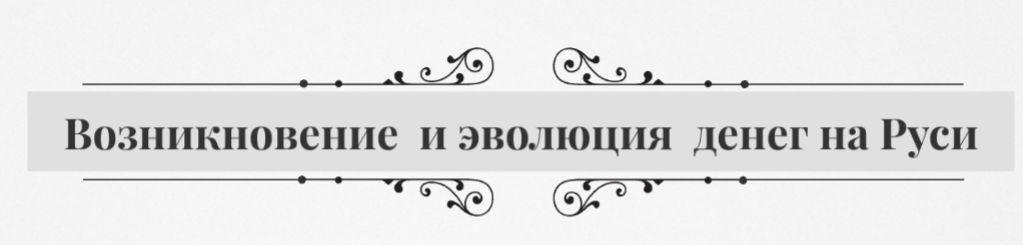 Выполнил:  Липаткин Никита,  
ученик 7В класса «СОШ №19»;
Куратор: Мальцева Татьяна Юрьевна , 
учитель истории и обществознания «СОШ №19».
Цели работы :
- изучить историю возникновения денег на Руси;
-рассмотреть изменения денежной системы Российского государства  с древнейших времен до современности;
-раскрыть значение денег в повседневной жизни наших предков.
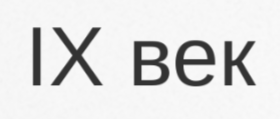 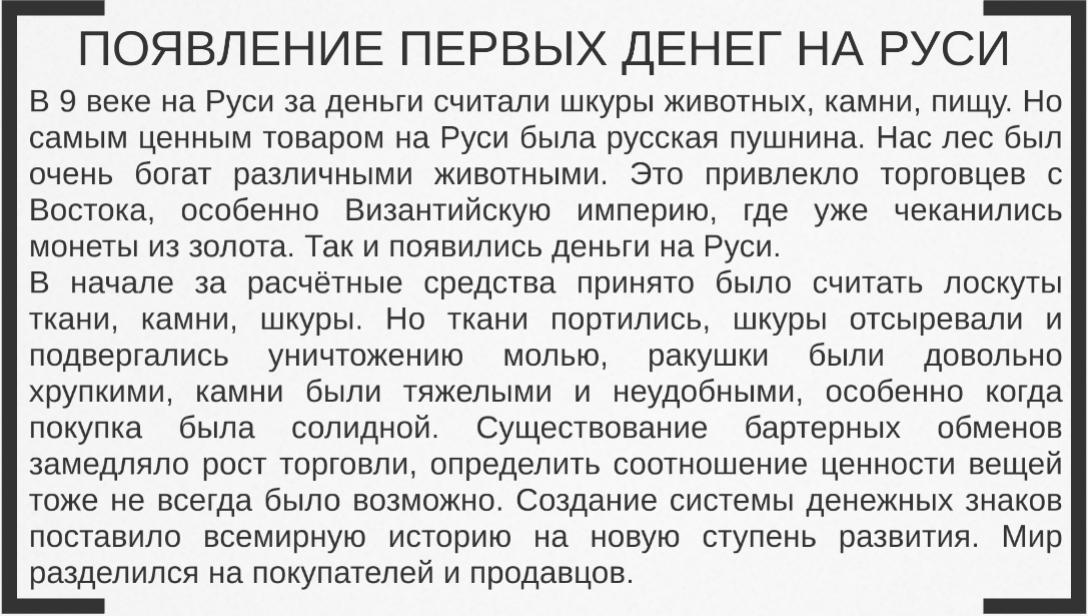 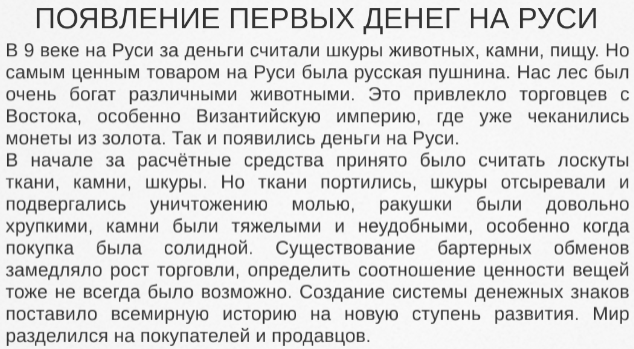 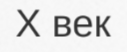 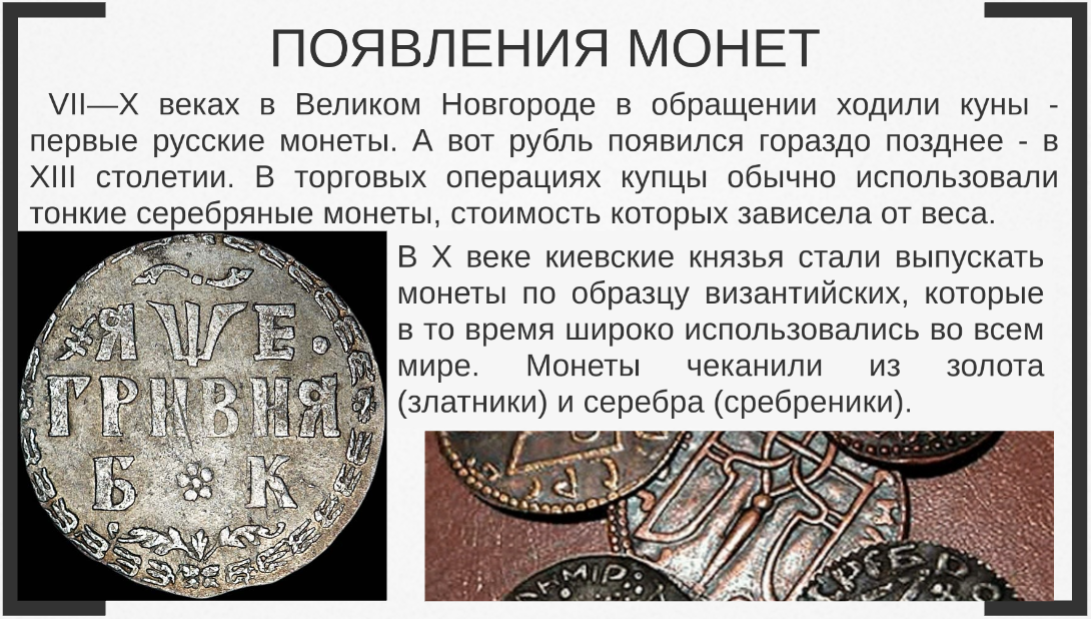 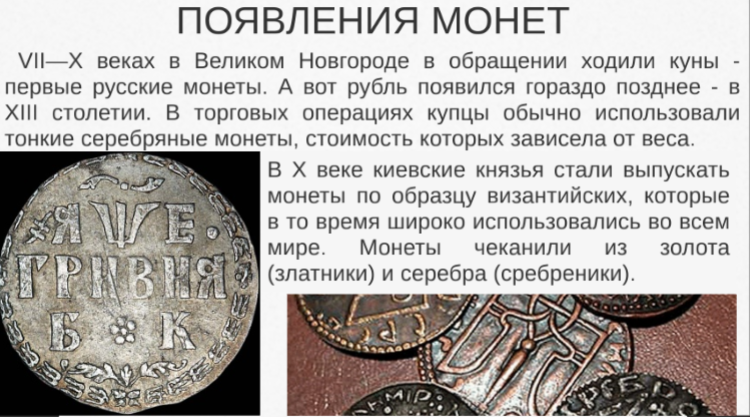 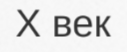 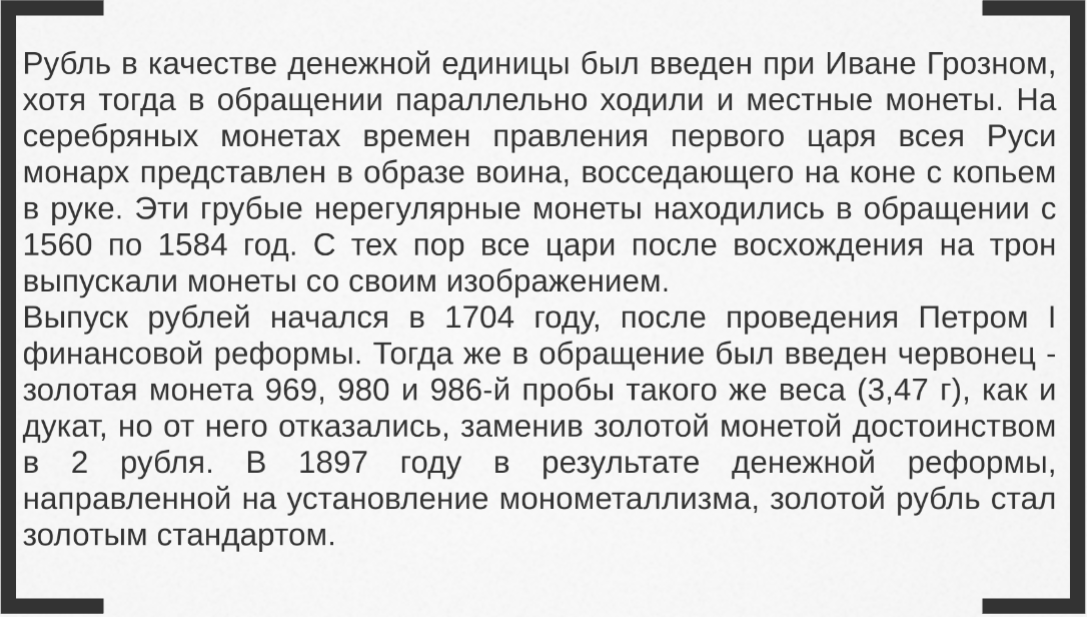 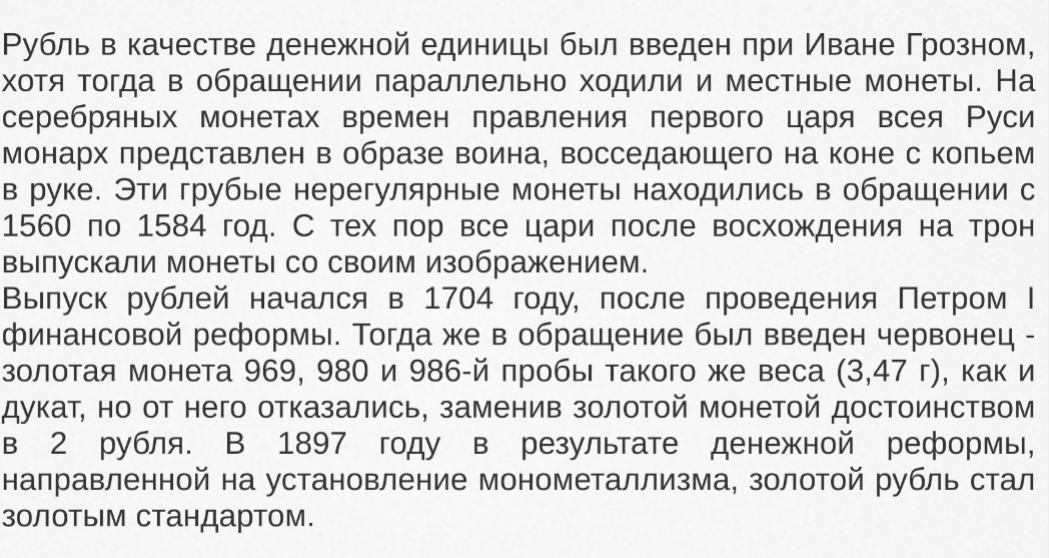 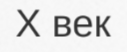 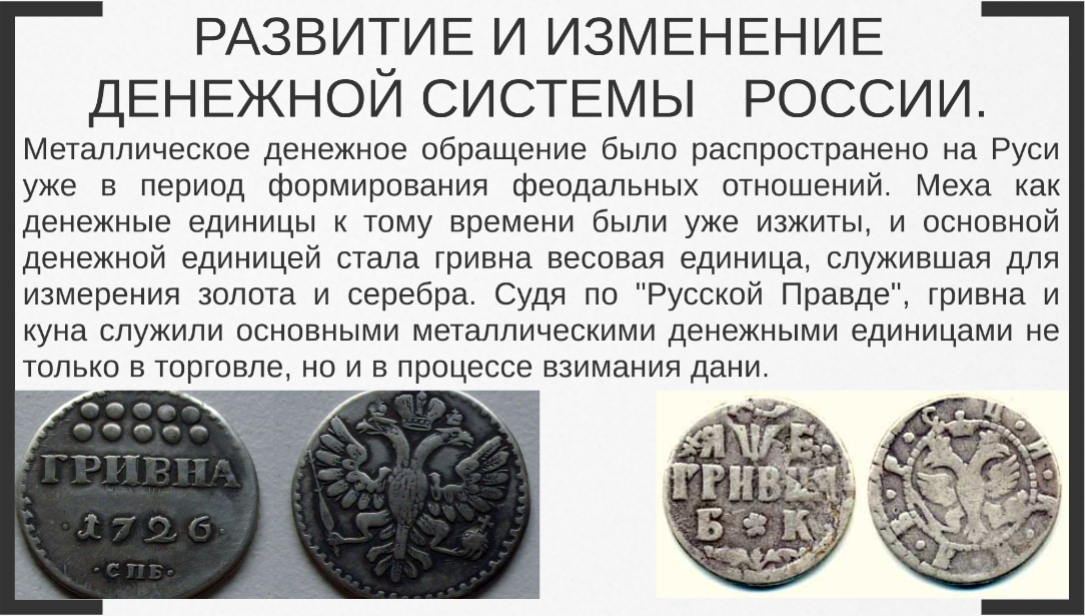 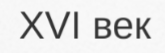 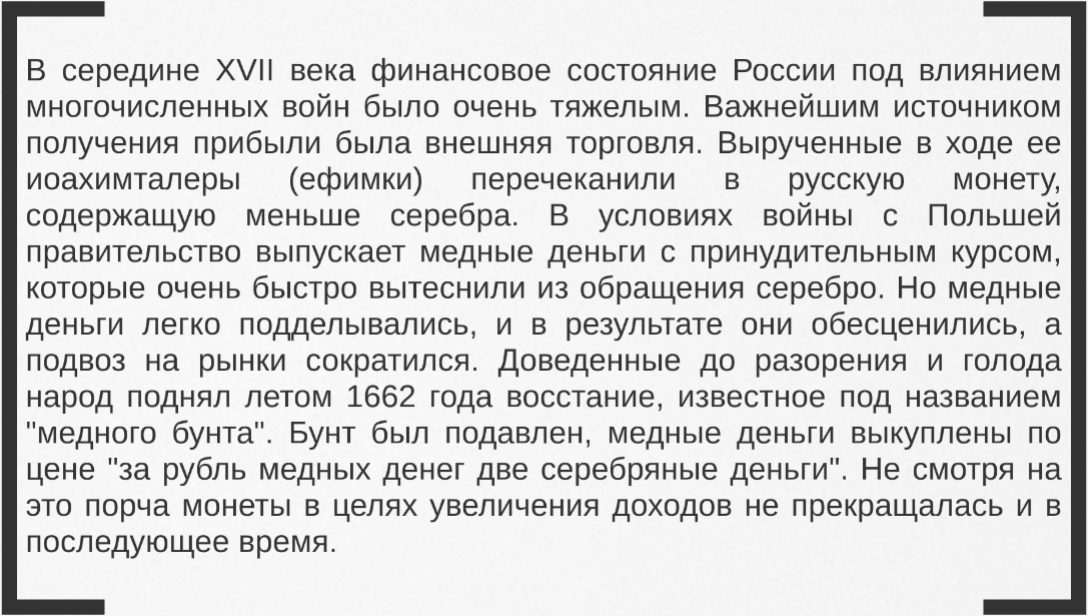 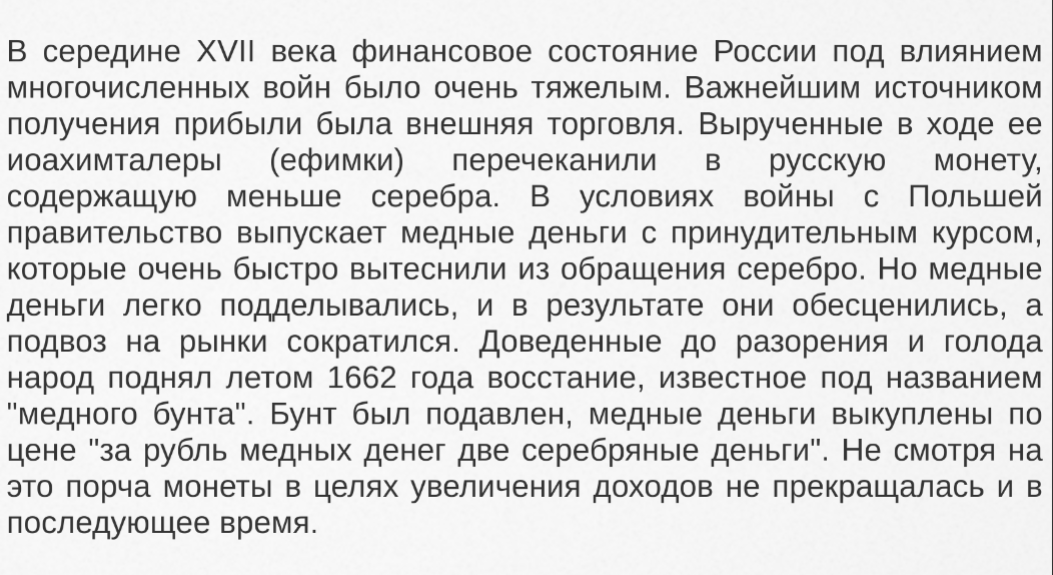 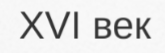 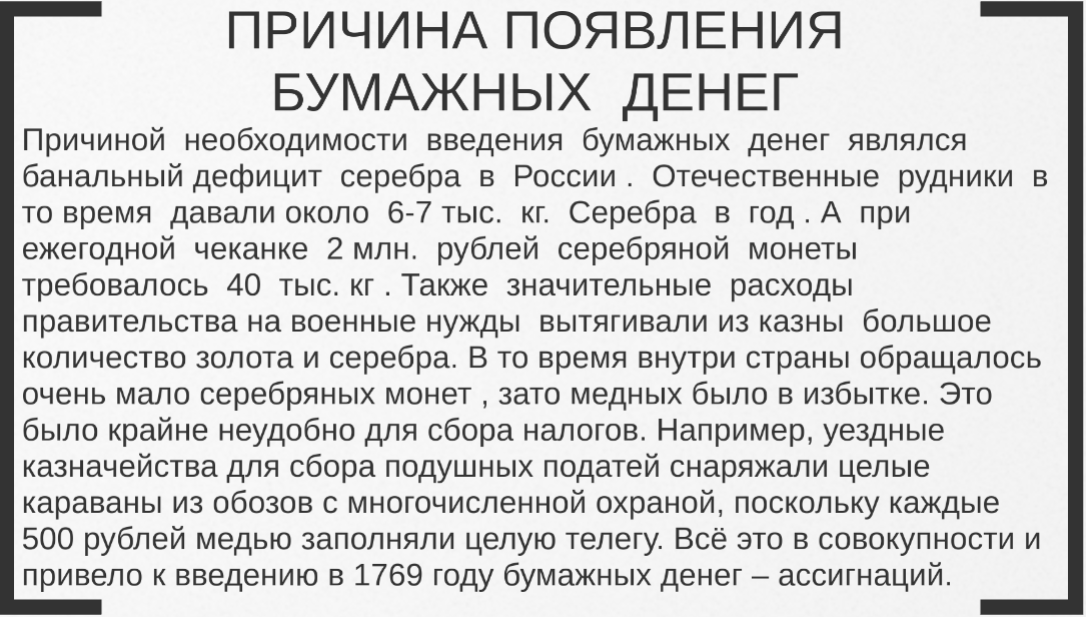 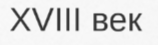 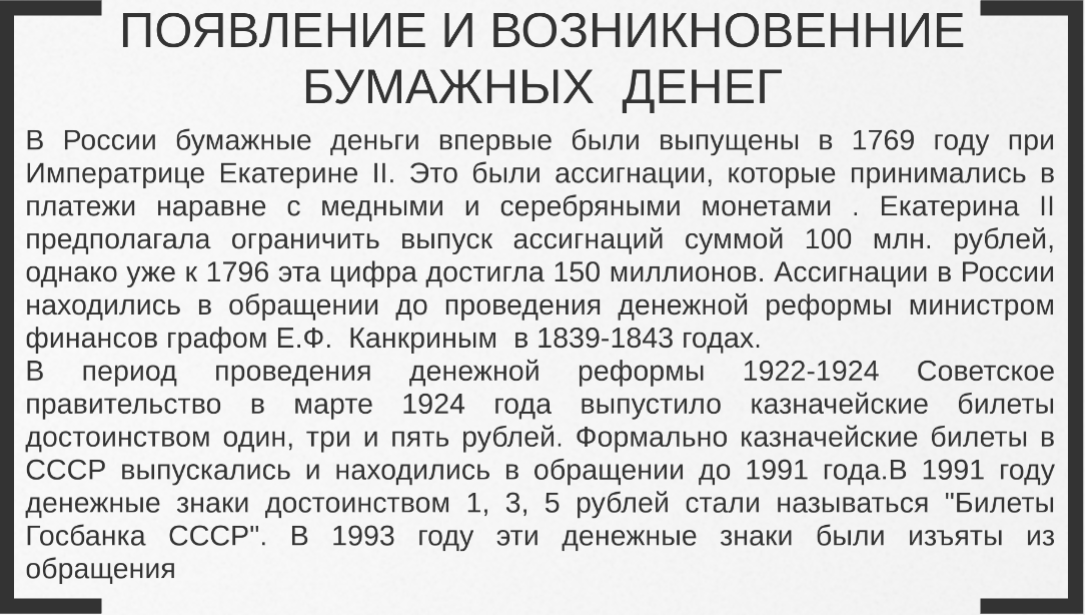 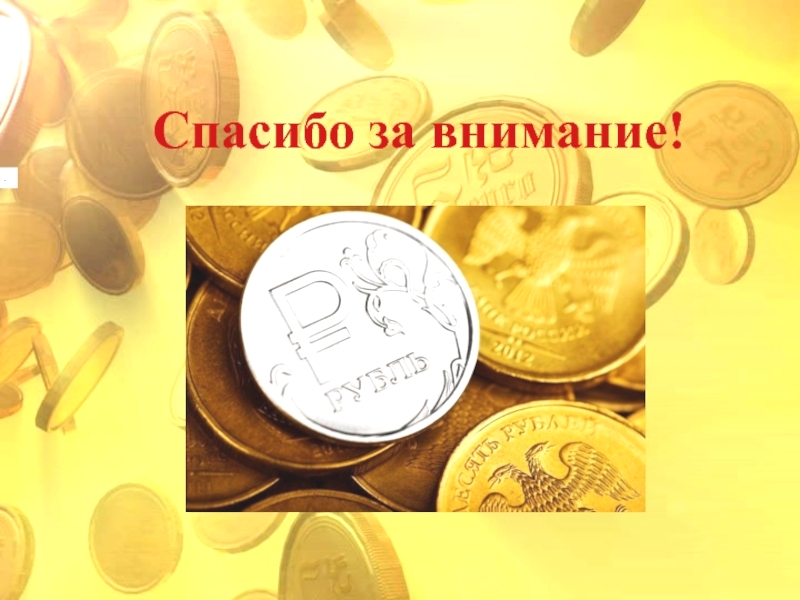